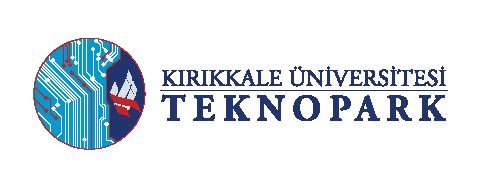 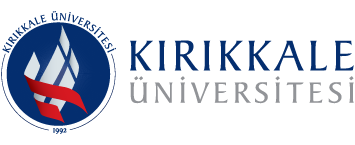 KIRIKKALE ÜNİVERSİTESİ 
TEKNOLOJİ GELİŞTİRME BÖLGESİ YÖNETİMİ A.Ş.
(KIRIKKALE TEKNOPARK)
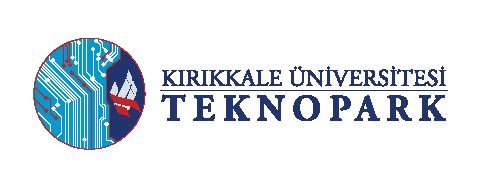 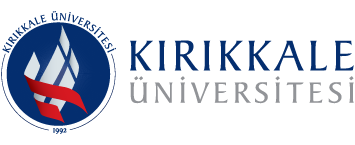 AR-GE POTANSİYELİ
2
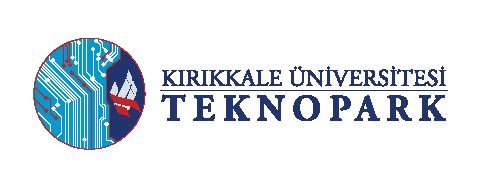 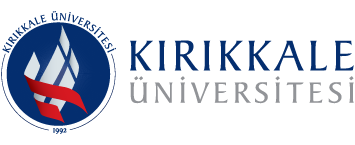 ORTAKLIK DURUMU
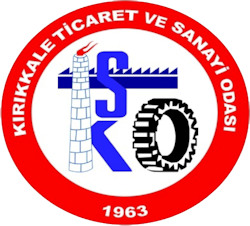 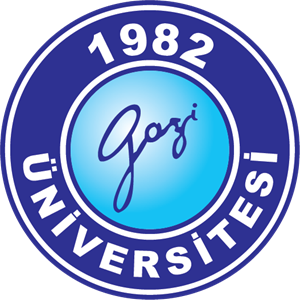 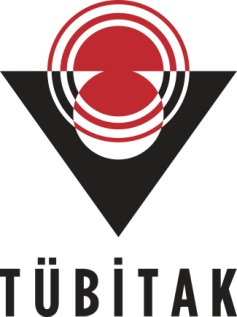 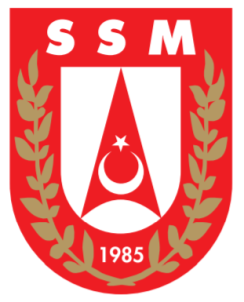 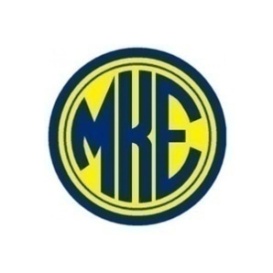 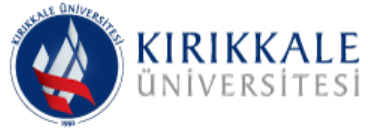 3
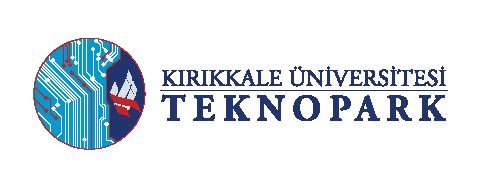 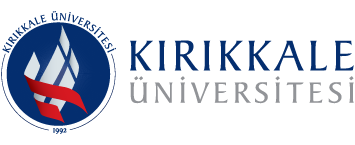 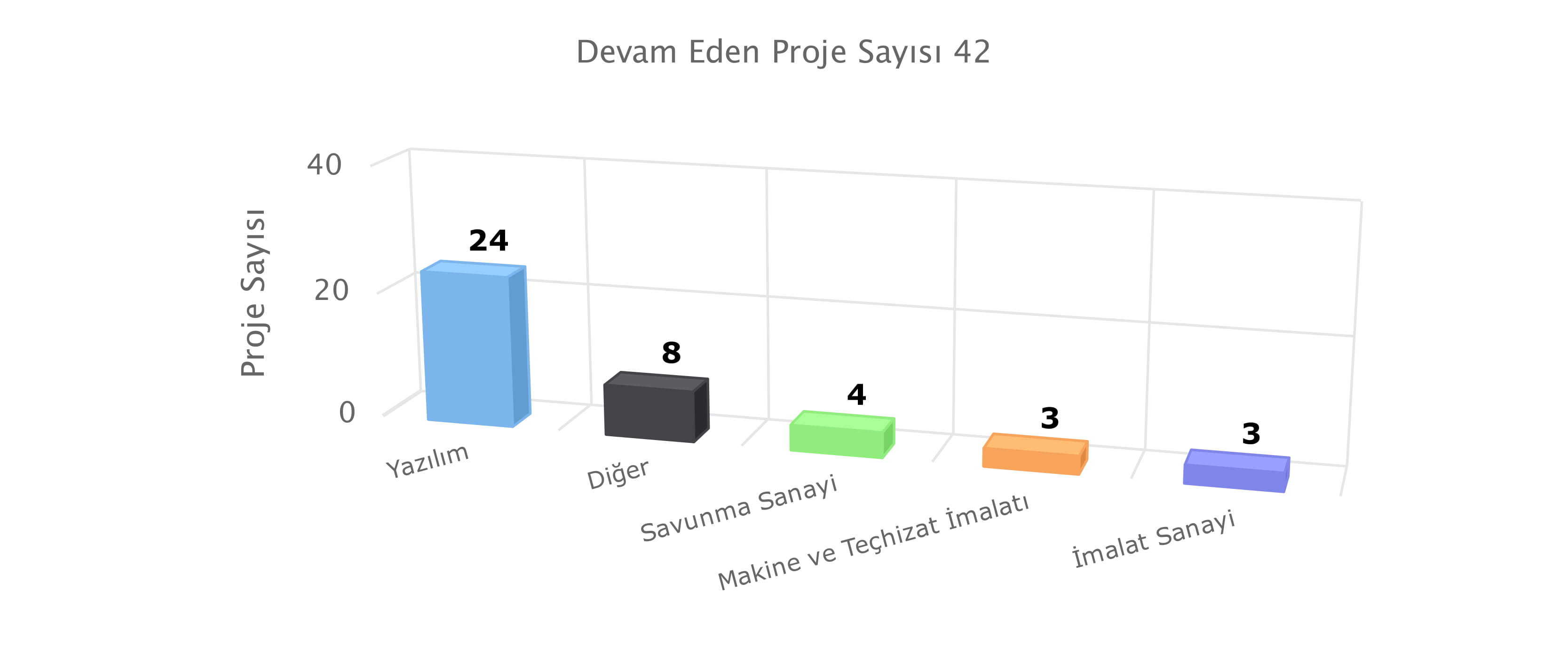 4
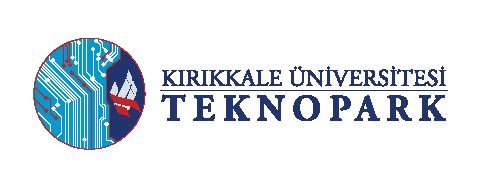 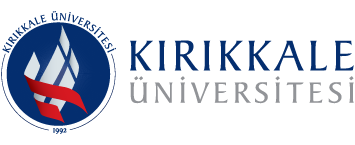 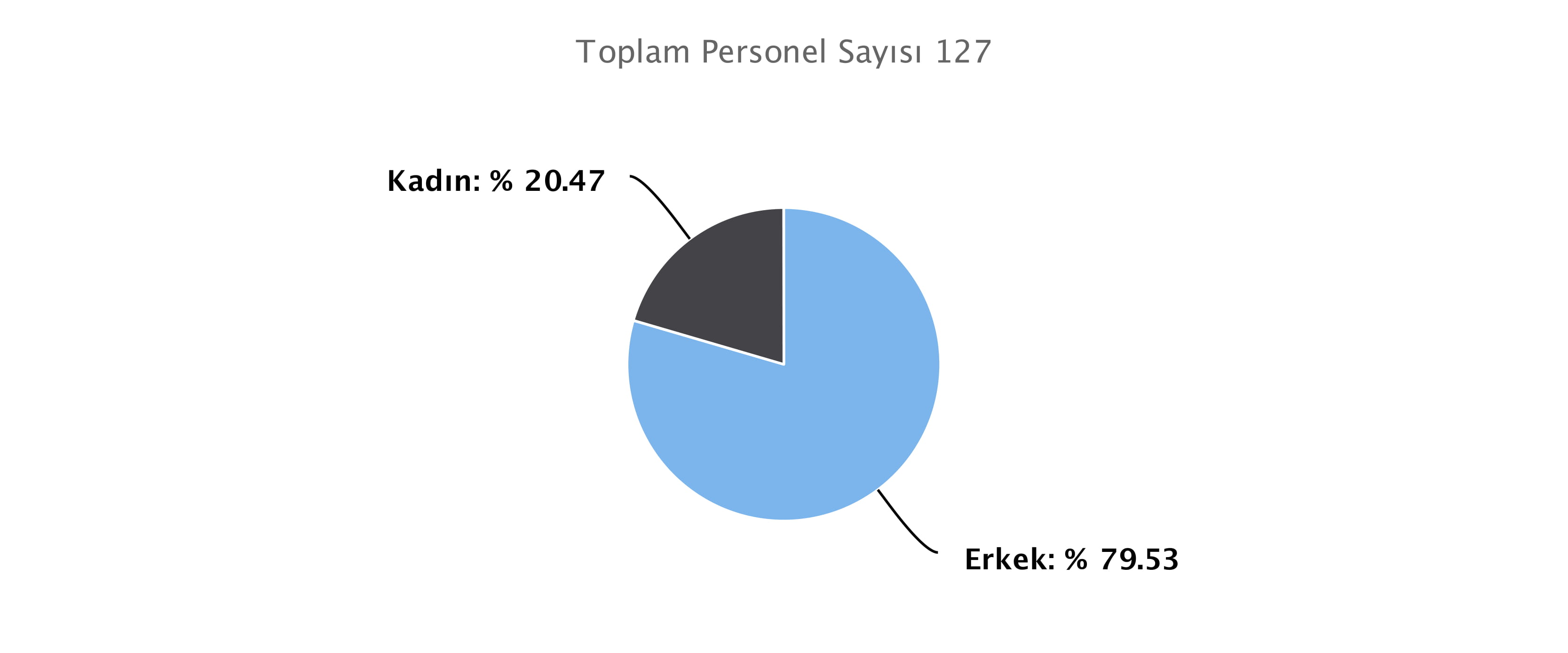 5
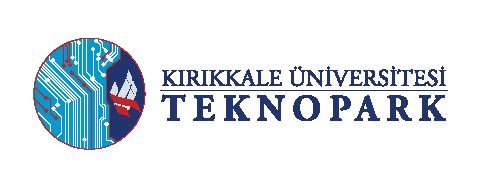 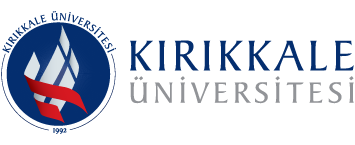 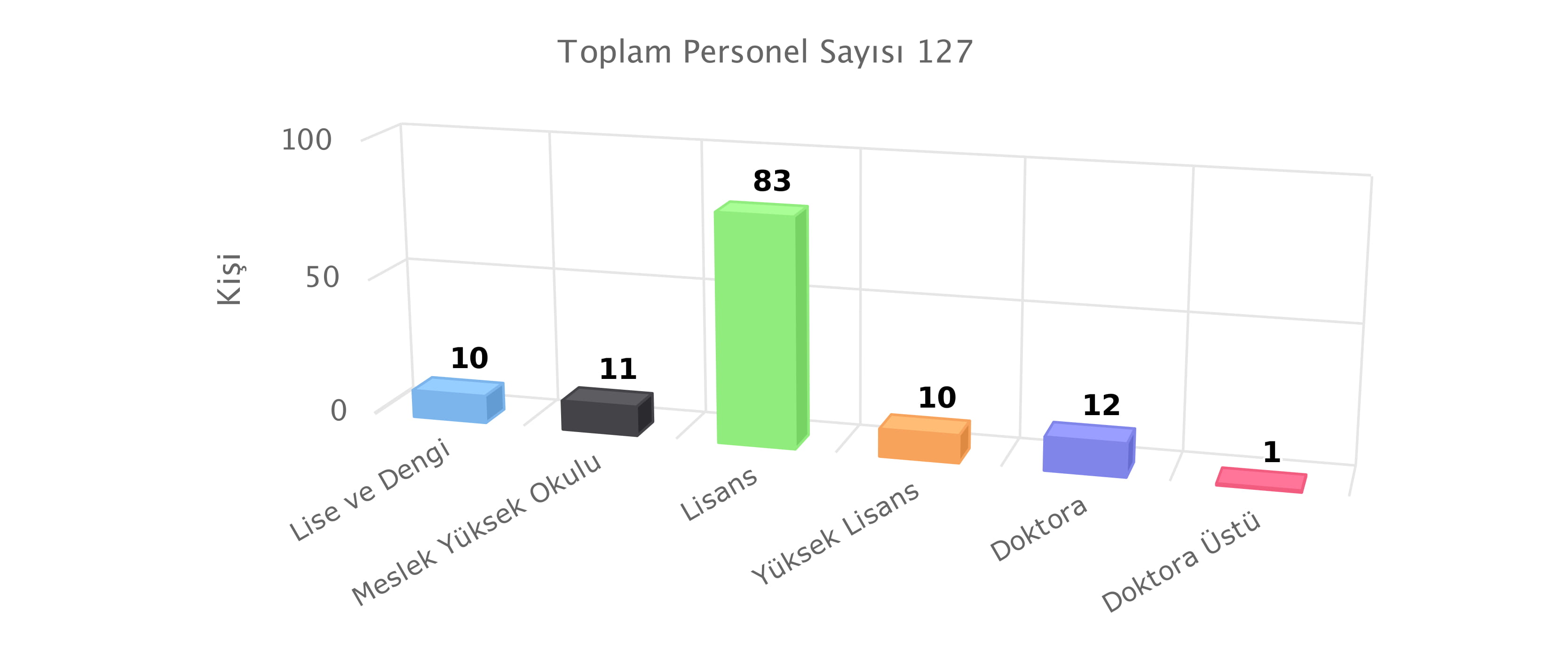 6
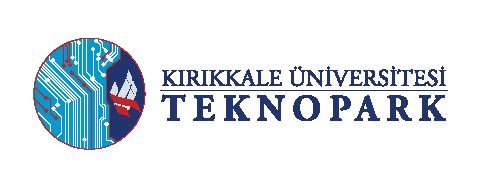 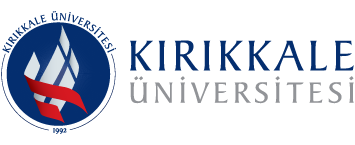 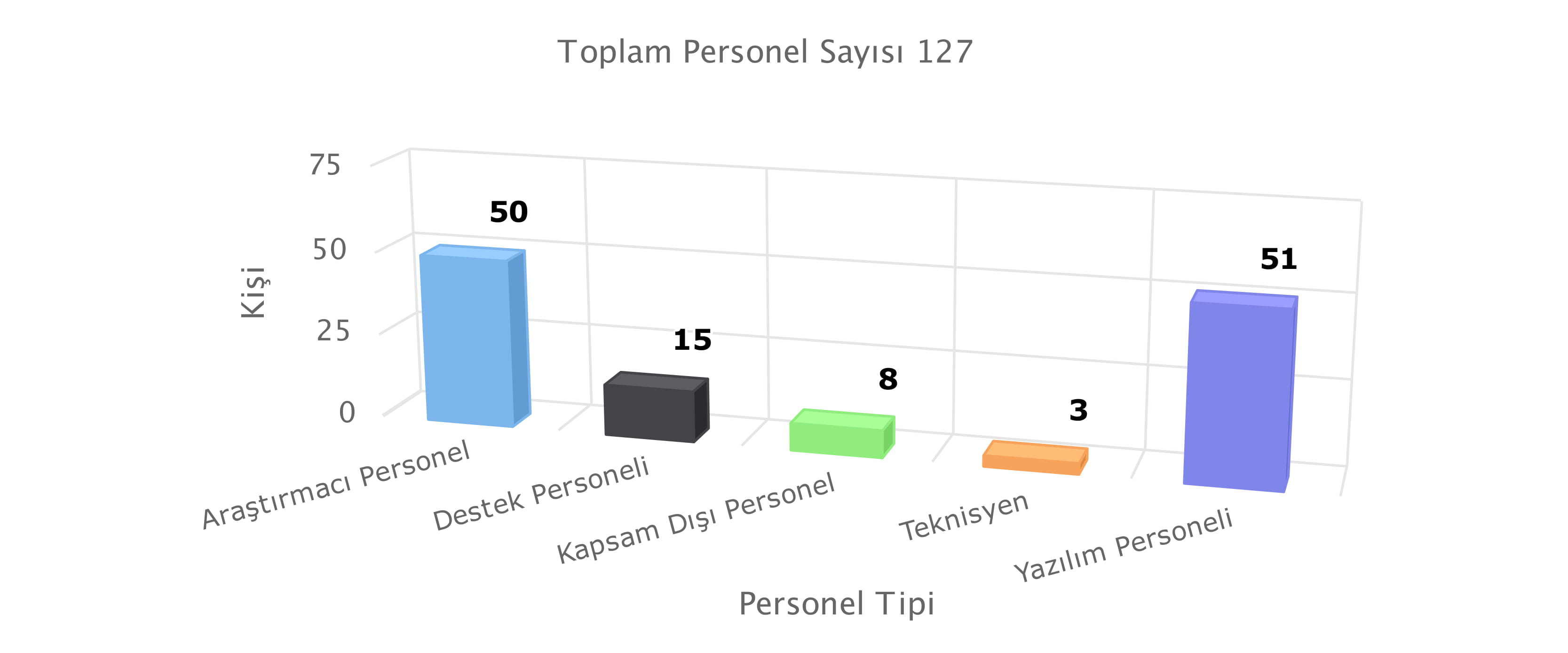 7
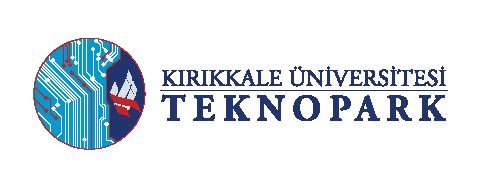 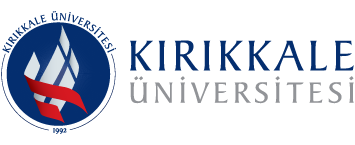 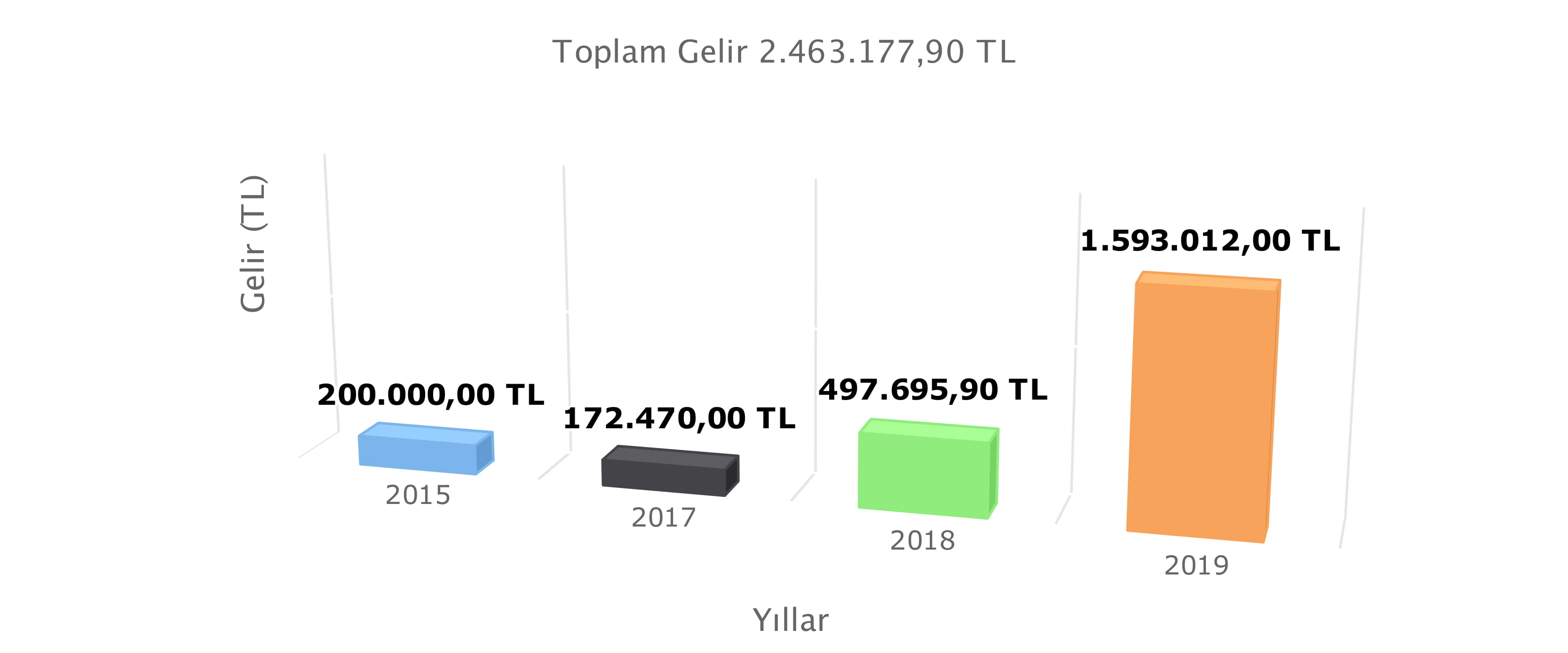 8
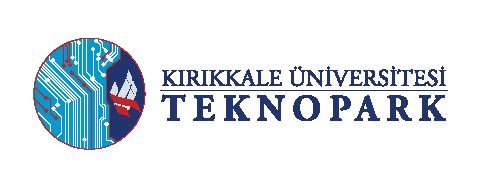 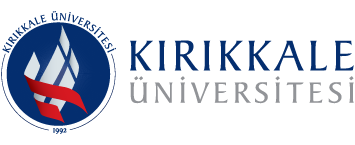 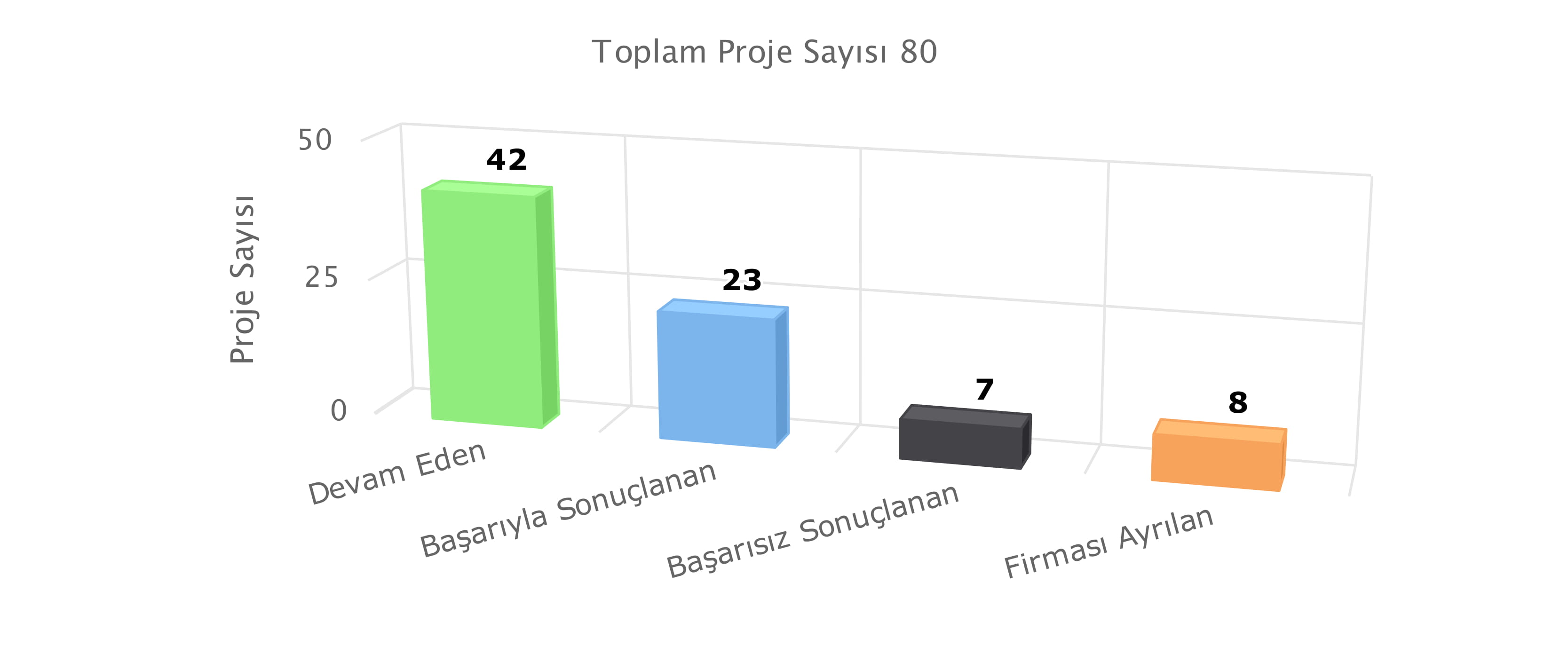 9
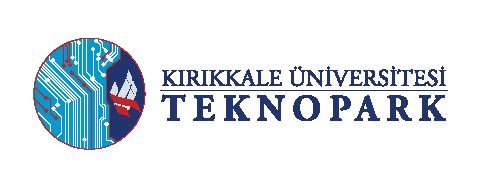 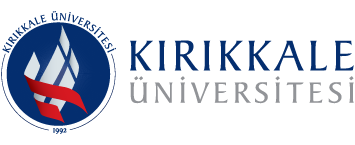 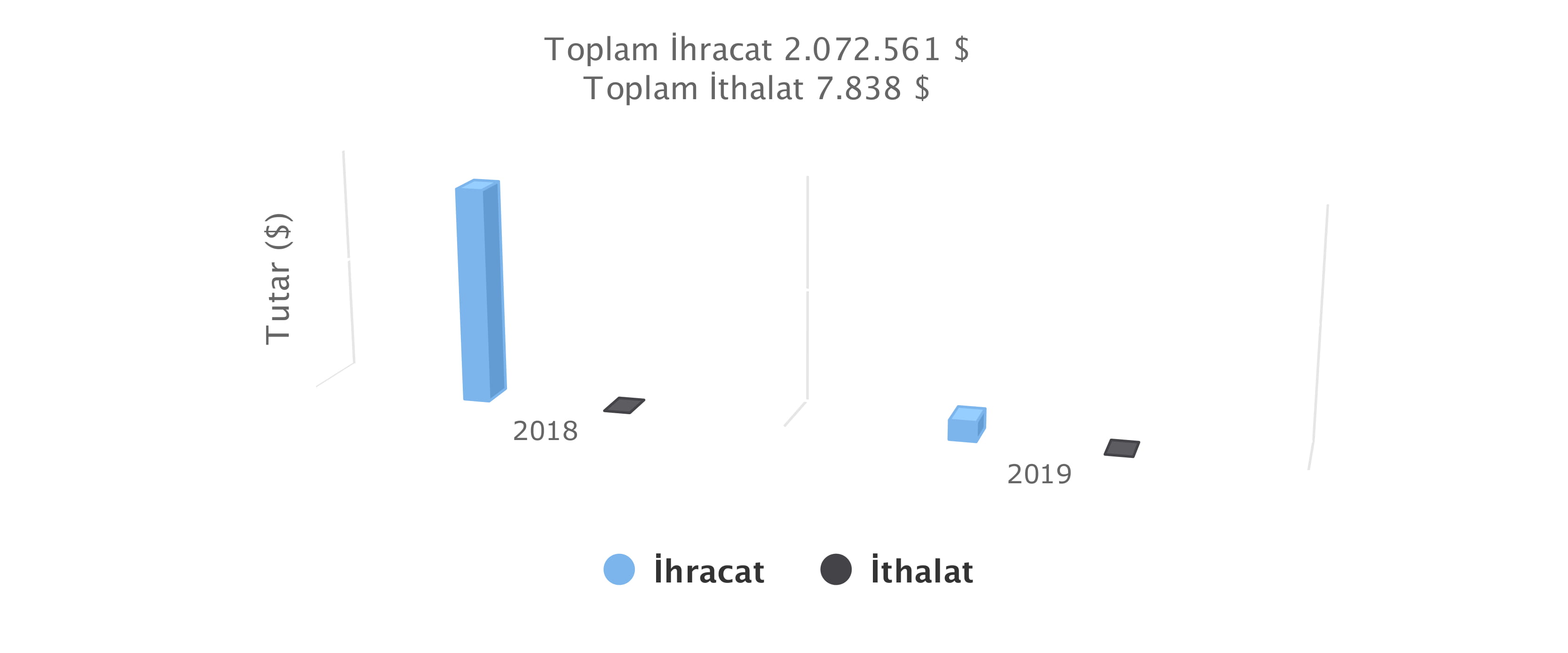 10
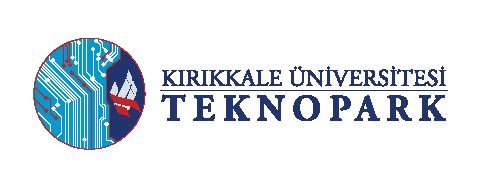 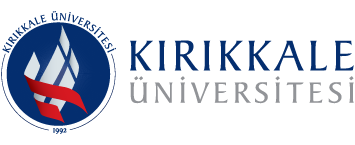 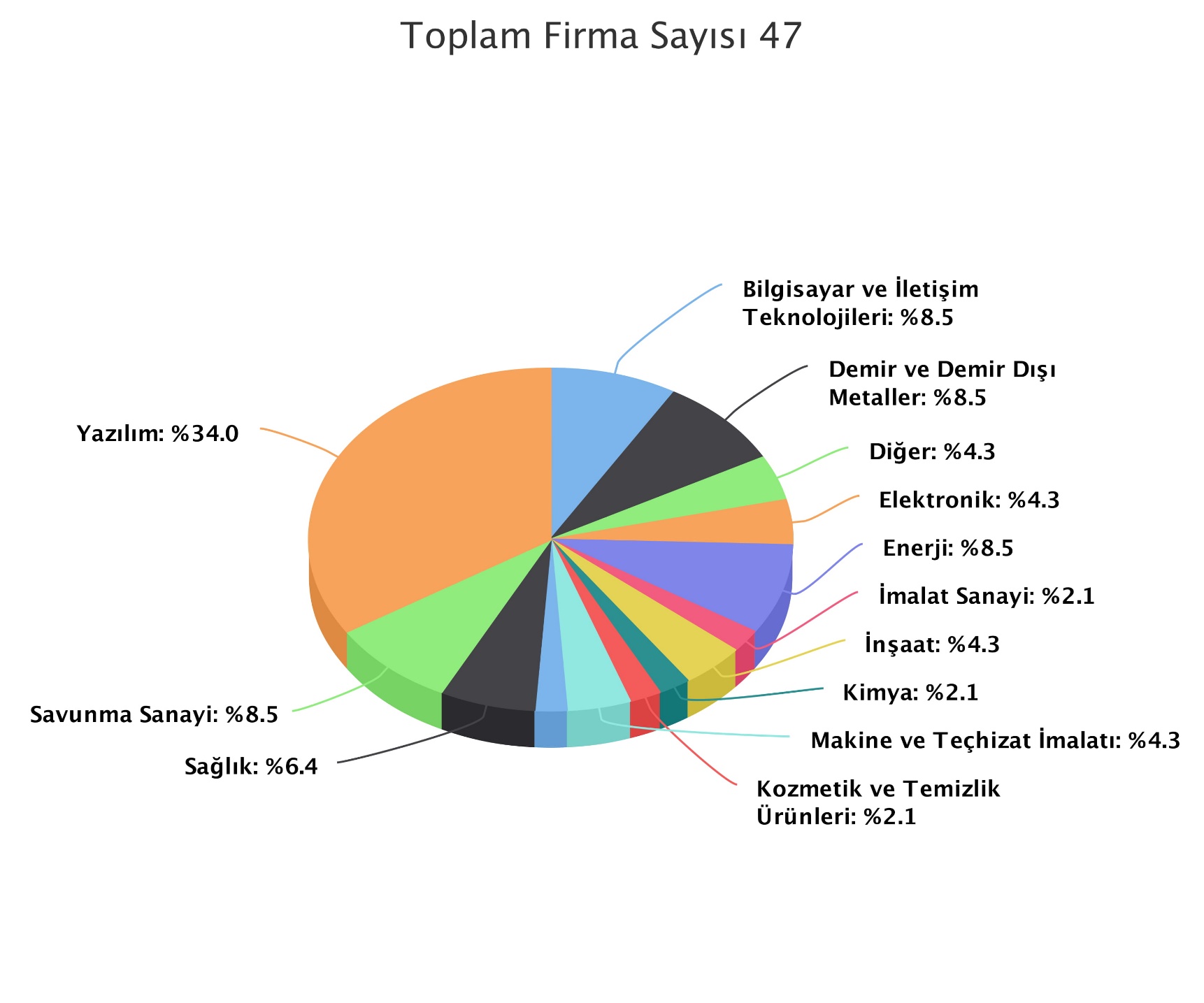 11
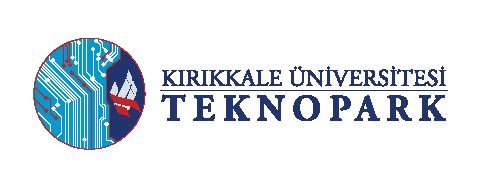 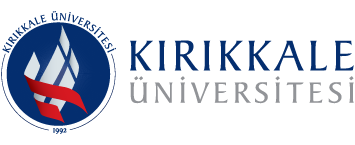 KİRALANABİLİR ALAN BİLGİSİ
12
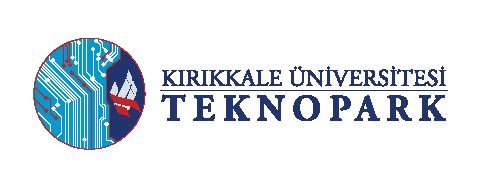 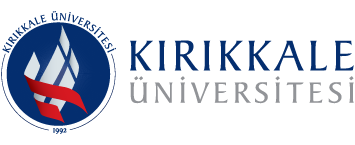 TEŞEKKÜRLER…


Kırıkkale Üniversitesi Teknoloji Geliştirme Bölgesi Yönetimi A.Ş.
Yenişehir Mah. Farabi Cad. 1. Ar-Ge Binası Kat:1 No: 30/44 Yahşihan/Ankara
İş: 0318 357 33 33 Faks: 0318 357 33 38 Gsm: 0555 088 08 70 


info@kirikkaleteknopark.com
www.kirikkaleteknopark.com
13